Unit 1  The king's new clothes
基础知识
WWW.PPT818.COM
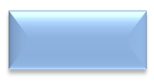 重点单词
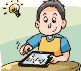 1. clever
聪明的
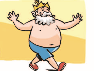 2.foolish
愚蠢的
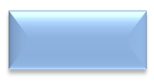 重点单词
3.through
穿过
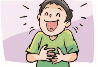 4.laugh
笑,大笑
5.wear
穿
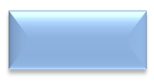 重点单词
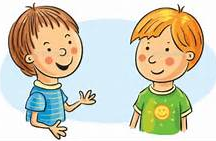 6.tell
讲,叙述
每个
7.each
8.say
说
9.sentence
句子
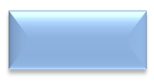 重点单词
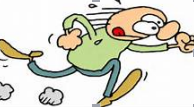 10.quick
迅速的,快的
11.next
下一个
小的,年幼的
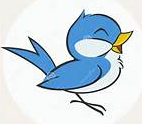 12.little
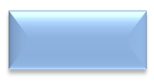 重点单词
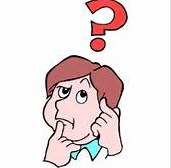 13.turn
机会
14.think
想,思考
15.hard
努力地,费劲地
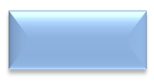 重点单词
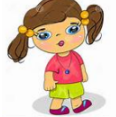 16.child
孩子
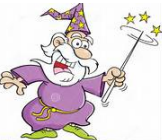 17.magic
有魔力的,神奇的
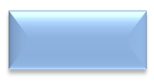 重点短语
1. the king's new clothes
皇帝的新衣
某一天
2.one day
3.long long ago
很久以前
拜访国王
4.visit the king
5.clever people
聪明的人
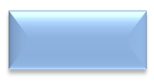 重点短语
6.tell a story
讲故事
不得不
7.have to
8.look after him
照顾他
变成
9.turn into
10.try on
试穿
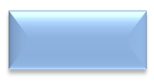 重点句型
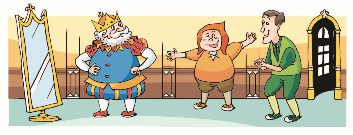 1. Long long ago, there was a king.
很久以前,有一位国王.
2.They looked at the king and shouted.
他们看着国王并且大喊.
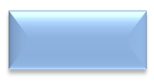 重点句型
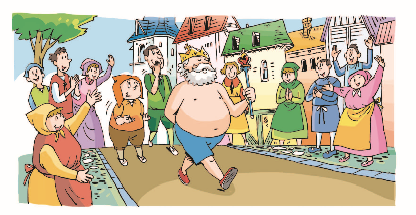 3.A little boy pointed at the king and laughed.
一个小男孩指着国王并且大笑.
4.There were a lot of people in the street.
街上有许多人.
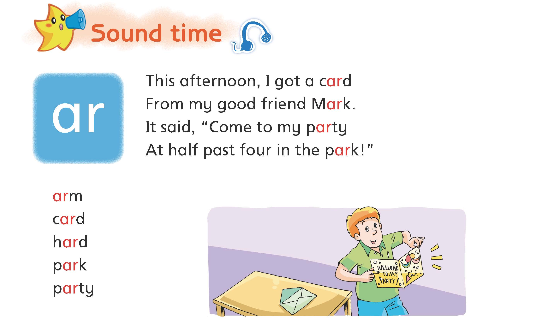 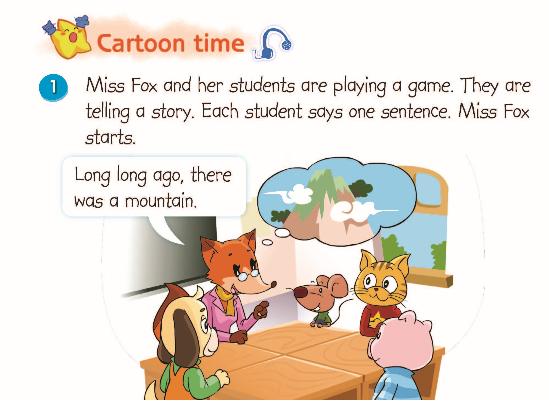 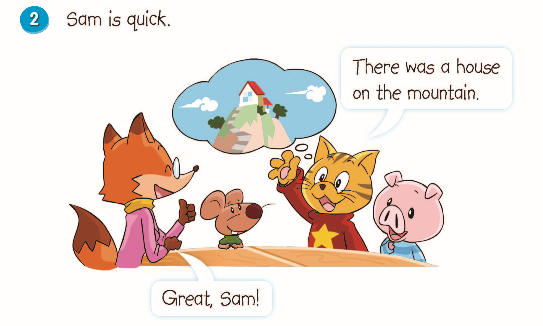 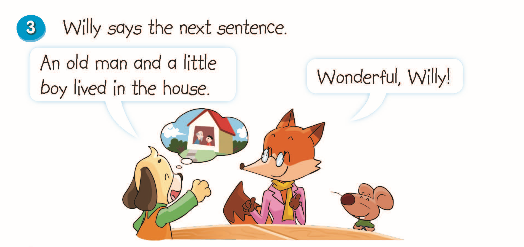 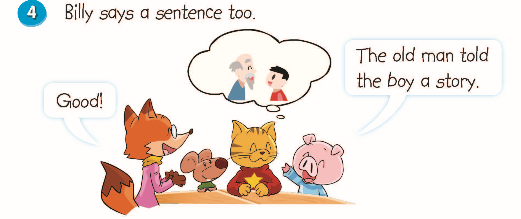 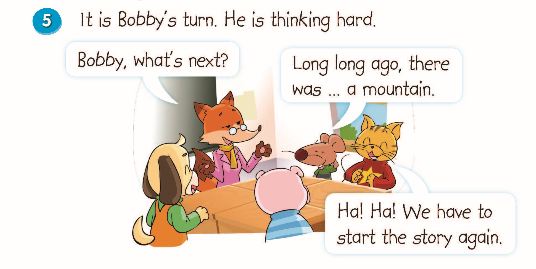 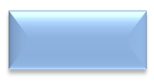 重点语法
be动词在一般过去时中的变化:was/were,其中Checkout time中的Circle and say对此进行了重点操练.
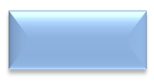 重点语法
规则动词的一般过去时的五种变化:
( 1 ) 直接+ed;
( 2 ) 以不发音的e结尾,+d;
( 3 ) 辅音+y结尾的,变y为i,+ed;
( 4 ) 末尾是辅音字母加一个元音字母和一个辅音字母的重读闭音节,应双写末尾的辅音字母,再+ed.
( 5 ) 不规则过去式形式：如am-was 
 are-were   put-put   see-saw等。